Форматування електронних таблиць. 
Типи даних: числові, грошові, дати, текст, відсотки.
7 клас
Повторення
Які властивості символів і абзаців ви знаєте?
Які властивості мають об'єкти таблиці в текстовому процесорі?
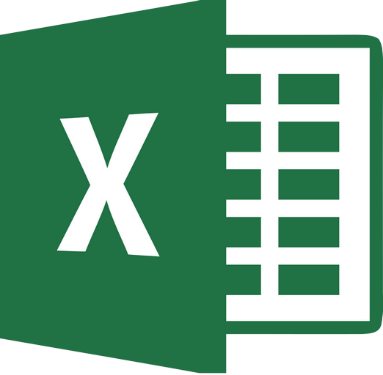 Сьогодні на уроці
У яких форматах можуть бути подані числові дані?
Які формати даних потрібно встановити для таких даних: зріст людини, дата народження, прізвище та ім'я, вартість квитка, відсоток хлопців від загальної кількості учнів класу?
Які операції з форматування таблиці можна виконати?
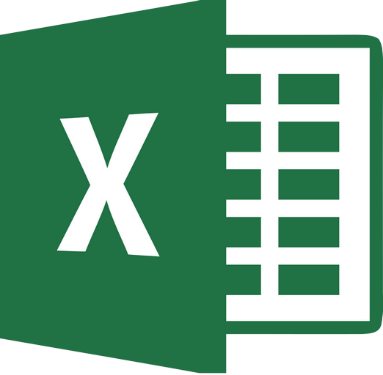 Форматування клітинок електронної таблиці
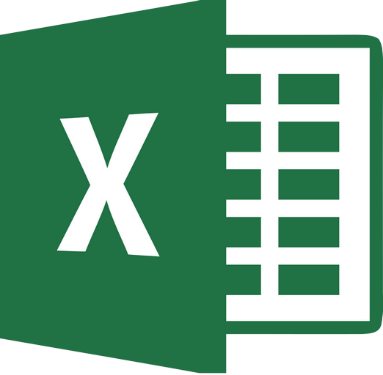 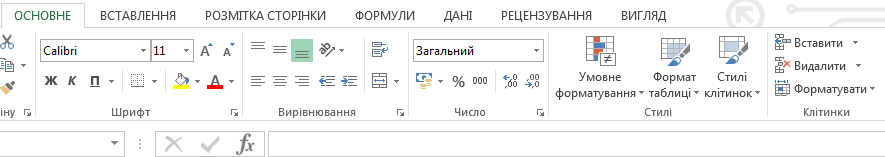 Форматування клітинок електронної таблиці
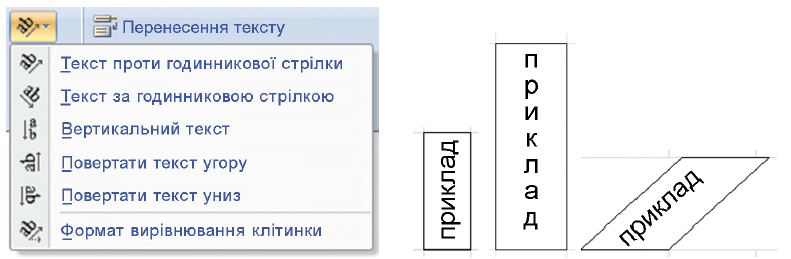 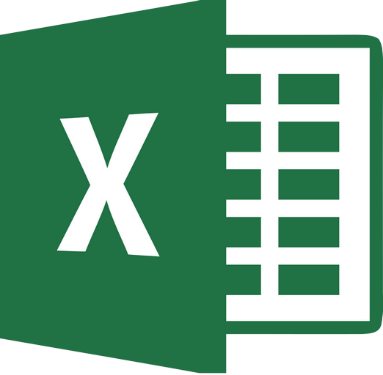 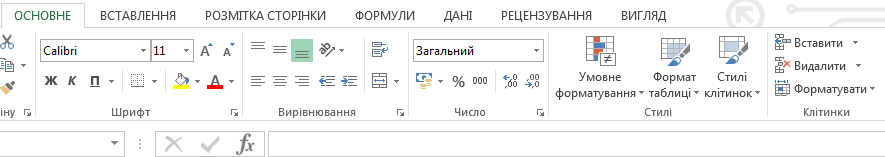 Формати числових даних в електронних таблицях
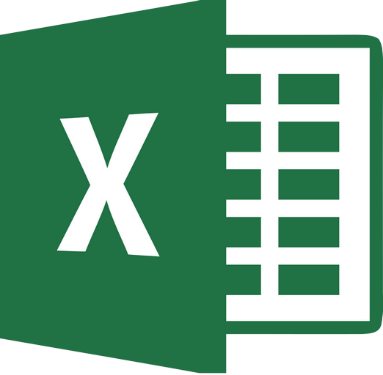 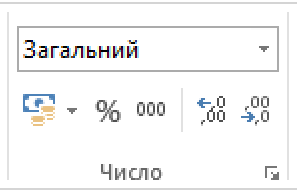 Формати числових даних в електронних таблицях
Які формати даних потрібно встановити для таких даних: зріст людини, дата народження, прізвище та ім'я, вартість квитка, відсоток хлопців від загальної кількості учнів класу?
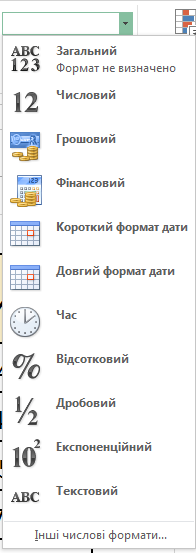 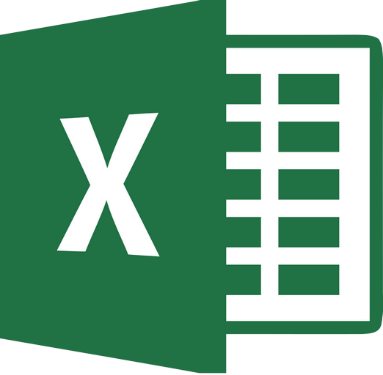 Форматування електронної таблиці
Основне  Клітинки  Форматувати
Швидке форматування таблиць
Основне  Стилі  Формат таблиці
Найважливіше
Запитання для повторення
У яких форматах можуть бути подані числові дані?
Які формати даних потрібно встановити для таких даних: зріст людини, дата народження, прізвище та ім'я, вартість квитка, відсоток хлопців від загальної кількості учнів класу?
Які операції з форматування таблиці можна виконати?
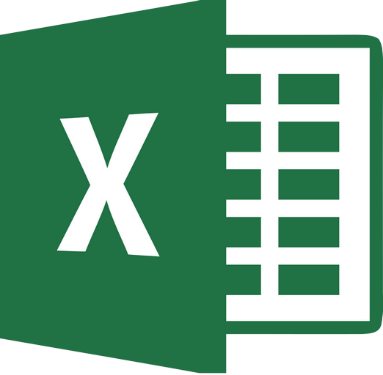 Практична робота
Складіть і відформатуйте електронну таблицю за зразком. Заповніть відповідні клітинки потрібними формулами. Установіть числові формати, щоб усі числа відображалися з двома десятковими розрядами а у клітинках з відсотками була тільки ціла частина.
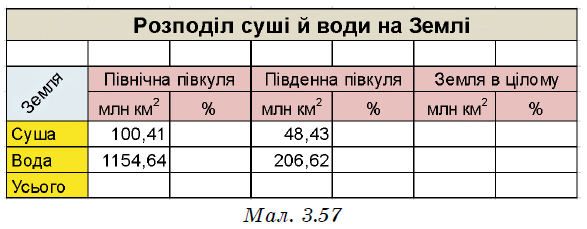 Дякую за увагу!